Dr Filza ali &  Dr Shahida
Infanticide & Cot Deaths
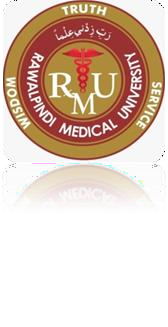 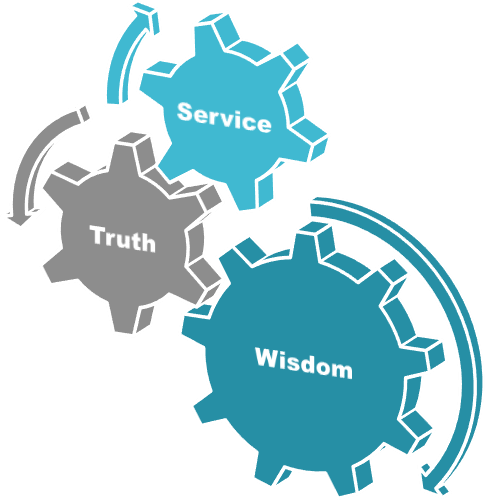 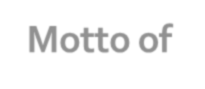 Motto of RMU
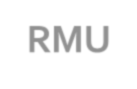 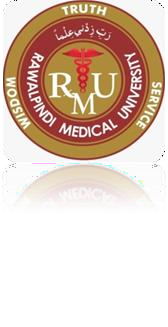 🞄 To impart evidence based research oriented medical education
🞄 To provide best possible patient care
🞄 To inculcate the values of mutual respect and
ethical practice of medicine
Vision of RMU
The Dream/ Tomorrow
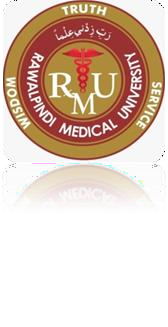 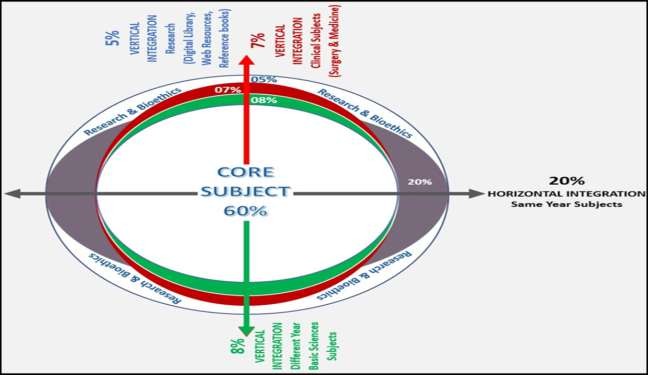 Prof Umar’s LGIS Model
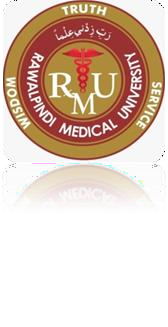 SEQUENCE OF LGIS
Learning Objectives 
Core concept 70 %
Horizontal integration related to Pathology and Pharmacology 15 %
Relevant clinical concepts and medico legal application of core knowledge / Vertical integration 10%
Research article relevant to the topic 3%
Ethics and family medicine 2%
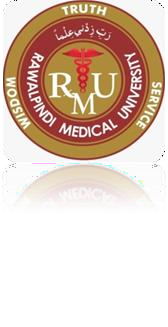 By the end of lecture students will be able to:
Define infanticide, live born, dead born & still born.
Briefly describe the method of assessing the age of
fetus & define Hess’s Rule.
	Differentiate between features of live and dead born.
Explain the autopsy findings in case of live and
dead born.
	Explain the magnitude of the problem related to child abuse.
	Describe the phenomena of battered wife and related laws
Identify criminal and non-accidental violence or
abuse to a newborn, infant or child.
Learning Objectives
Core Concept
It is defined as unlawful destruction of an infant below the age of one year
Infanticide
Core Concept
It is defined as a child born after 28 weeks of pregnancy and after expulsion did not show any sign of life.
Still Born
Core Concept
It is defined as one who dies in the uterus and shows	following signs.
Signs of maceration (enzymatic digestion)
Signs of Mummification.
Dead Born
Core Concept
Natural
Accidental
Criminal
Causes
of Death:
-
Immaturity
Prolonged labour
Throttling/Manual
Strangulation
Congenital Diseases
e.g. Syphilis
Cord prolapse
Suffocation/
Smothering
Different Types Of Infanticide
Haemorrhage
Twisting of cord around neck
Drowning
Placental diseases e.g. Placenta previa
Injury during labour
Strangulation
Erythroblastosis- Foetalis
Fractures and
poisoning
Core Concept
🞄 Cry of the child in vagina is called vagitus vaginalis.
🞄 Cry of the child in uterus is called vagitus uterinus.
Was the child born alive:
Horizontal Integration
Tie the trachea and esophagus cut the trachea above the level of tie & take both lungs & heart & put them in water, if they float, one can assume that lungs have breathed & other possibility is gases of putrefaction.
Hydrostatic static Test
Horizontal Integration
Core Concept
Now put first Right & then left lung in water, if they float, take them out & cut into small pieces & crush them & crushed portion is placed in water, if they float it is sure child has breathed & Hydro static.
	Test is positive false positive test is also due to artificial ventilation.
	Unrespired lungs are smaller weigh 70th of body weight while respired lungs weigh 35th of body weight.
Hydrostatic static Test
Horizontal Integration
Core Concept
Unrespired lungs are rubbery & uniform with no paler, crepitant areas at the margins which tend to be sharply angled. On slicing the lung, the interior is uniform in color & texture being moist & resembling straw berry jelly.
Hydrostatic static Test
On rubbing a small piece between the fingers close to one's ear, no crepitation is heard.
Horizontal Integration
Core Concept
Upper end of stomach is tied & also at the lower level of duodenum. Now put in water if it floats, the child has breathed.
Presence of milk.
Presence of meconium in small intestine.
Microscopic study of lungs.
Stomach Bowel test
Vertical Integration
Core Concept
Weight between 2550 – 3360 gms.
CH length is 48 – 52 cm.
CR length is 28 – 32 cm.
Head circumference is 33 – 38 cm.
	The ossification center in the lower end of femur is, 6mm diameter.
Characteristics of full term child at 40 weeks gestation
Vertical Integration
Horizontal Integration
Core Concept
Lunago hairs are absent or present only on shoulders, Head hair 2 – 3 cm long.
	The testes are palpable in the scrotum, the vulval labias close the vaginal opening.
	The umbilicus is midway between Xiphisternum & pubis.
Vertical Integration
Core Concept
There is dark meconium in large intestine.
	Ossification center in upper end of tibia is present.
	Nails protrudes beyond the edges of fingers & toes.
Cot Death
Core Concept
This is also called:-
Sudden unexpected death of infant (SUDI)
Crib death
Accidental death of infant
To rule out the possibility of over laying by mothers. Small babies were	placed in
cot or crib & were found dead early in the morning.
Cot Death
Core Concept
Age groups
1-2 months.
Male & female both.
Sex
Bacterial
Viral
Allergy to milk
In cot death, child is healthy except little upper respiratory tract infection & usually baby is found dead early in the morning at 3 am to 4 am
Causes:-
Vertical Integration
🞄 Hypostasis is present	on the front of head & abdomen on dependent parts.
Postmortem findings:-
🞄 Hypostasis is absent from tip of nose & forehead which are resting in the pillow.
Core Concept
🞄 Infant usually under three years of age who suffers repeated non accidental injuries sometimes fatal caused through episodes of violence by parents or guardians.
Battered Baby syndrome:-
Core Concept
🞄 In 1946 American	Radiologist.
Kaffey described that brain hemorrhage & Multiple fractures occurring in infants. Subdural hematoma is present.
Historical Back Ground:-
Vertical Integration
Battered baby syndrome
1
Cinderella syndrome
2
Kaffey’s syndrome
3
Vertical Integration
Core Concept
Age:-
🞄 Below the age of 3 years
Sex:-
Most infants are male.
Vertical Integration
Core Concept
Position in family:-
🞄	One child in family usually the youngest may be the escape goat receiving most of battering leads to term Cinderella syndrome.
Racial incidence:-
🞄	Most of the cases are in white as compared to colored race.
Vertical Integration
Core Concept
🞄 Most of the battering is with unaided hands, non instrumental manual violence is the most common method of injury.
Nature of injuries:-
Vertical Integration
Core Concept
🞄 Head, face & neck are most commonly affected with bruises, abrasion, laceration bruising of scalp & forehead is associated with common underlying skull & brain injuries & bruising of external ears, cheeks & especially lips
are	common.
Bruises, Abrasion, Laceration:-
Core Concept
🞄	A particular lesion of lips bruising especially the upper lip commonly with the laceration of inner aspect, the frenulum (the band of tissue gum) often rupture, is because	of slapping or punching of
mouth	region.
Bruises, Abrasion, Laceration:-
Core Concept
🞄 Bruising of neck & side of chest may sometimes reveals finger tip pressure marks.
Bruises, Abrasion, Laceration:-
🞄 The neck may be held on each side in turn to immobilize the face when it is assaulted with other hand & this may lead symmetrical bruises beneath the angle of jaw.
Vertical Integration
Core Concept
🞄 A common method of assault especially of smaller babies is to grip the child forcefully on each side of thorax while shaking him violently.
Bruises, Abrasion, Laceration:-
🞄 This may lead to multiple bruises & fractures of posterior parts of ribs from squeezing of hands leading to compression of chest.
🞄 The bruises are called six penny bruises.
Vertical Integration
Core Concept
🞄 Eye injuries:-
🞄 Retinal hemorrhage, conjunctival
hemorrhage may occur.
Bites are present:-
🞄 Head injuries:-
🞄 Fracture of skull, External scalp injuries, subdural
hematomas,	fissured fractures.
Vertical Integration
Core Concept
Visceral injuries:-
🞄	Rupture of liver, intestine& spleen are the most common cause of death.
🞄	Whole body x-ray of body before
autopsy separation of epiphyses, fracture of limbs, spiral fracture , green stick fractures, beading and knobbing of ribs.
Skeletal lesions:
Burns :-
🞄  On Buttocks , cigarette burns, hot oven, stove, not changing of Napkins, Delay in seeking medical advice.
Research
🞄 https://www.ncbi.nlm.nih.gov/pmc/articles/PMC26
02639/
🞄 https://www.ncbi.nlm.nih.gov/pmc/articles/PMC10
82157/pdf/medhist00104-0005.pdf
🞄 https://www.researchgate.net/publication/4467939
Research
6_Infanticide_and_Neonaticide_A_Review_of_40_
Years_of_Research_Literature_on_Incidence_and_
Causes
🞄 https://www.humanium.org/en/infanticide/
Ethics
🞄 Infanticide is the act of deliberately causing the death of a very young child (under 1 year old).
🞄 Bioethical approaches to Infanticide often appeal to four principles:
Respect patients’ autonomy
Non-maleficence, or “do no harm”
Beneficence, or provide beneficial care
Justice.
Biomedical Ethics
🞄 https://www.ncbi.nlm.nih.gov/pmc/articles/PMC46 81127/
Family Medicine
🞄 Infanticide, the killing of the newborn.
🞄 Maternal filicide is defined as child murder by the mother. Infanticide is child murder in the first year of life.
🞄 Neonaticidal mothers are often young, unmarried women with unwanted pregnancies who receive no prenatal care.
🞄 Depressed mothers who have the potential to kill in extended suicides should be identified early.
🞄 Psychotic mothers who fear that their children may suffer a fate worse than death due to persecutory delusions should either be hospitalized or separated from their children.
🞄 Early screening and identification of mental illness both antenatally and postnatally is important.
🞄 https://www.ncbi.nlm.nih.gov/pmc/articles/PMC21 74580/
Family Medicine
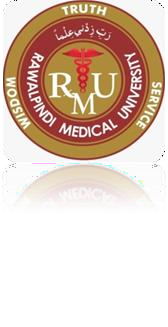 How to use HEC Digital Library
Go to the website of HEC National Digital Library
http://www.digitallibrary.edu.pk
On Home Page, click on the INSTITUTES.
A page will appear showing the universities from Public and Private Sector and 	other Institutes which have access to HEC National Digital Library (HNDL).
Select your desired Institute.
A page will appear showing the resources of the institution
Journals and Researches will appear
	You can find a Journal by clicking on JOURNALS AND DATABASE and enter a keyword to search for your desired journal
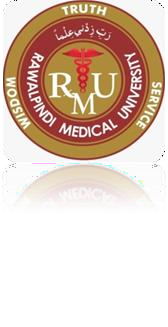 TEXT BOOKS & PRACTICAL NOTEBOOK:
Principles & Practice of Forensic Medicine.				
   by Nasib R. Awan

Parikh’s Textbook of Medical Jurisprudence, 			
    Forensic Medicine & Toxicology.	

Practical Manual Of Forensic Medicine 			
   & Toxicology
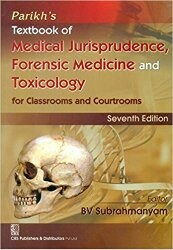 THANK
YOU……..





